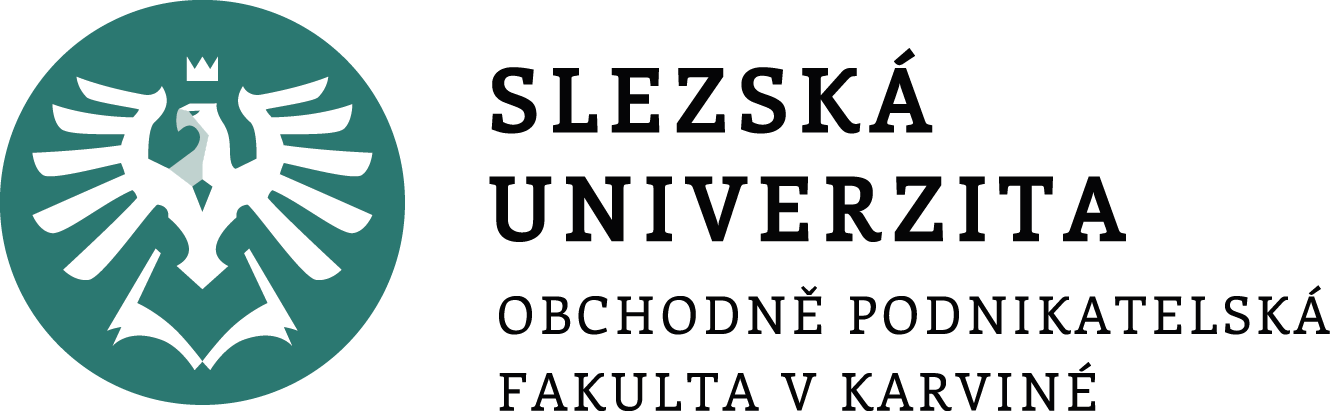 ŘÍZENÍ LIDSKÝCH ZDROJŮ

8. seminář
Výběr a přijímání pracovníků. Adaptační proces. Případová studie.
ŘÍZENÍ LIDSKÝCH ZDROJŮ     					   PEM SU OPF
Obsah semináře
Výběr pracovníků, metody výběru
Přijímání pracovníků, adaptační proces
Případová studie

Vzdělávání a rozvoj pracovníků.
ŘÍZENÍ LIDSKÝCH ZDROJŮ     					   PEM SU OPF
Výběr pracovníků
Nábor
Prostředky k oslovení zájemců – kritéria
Úloha rozpočtu
Komunikační strategie – firemní kultura
Fáze výběru
Informace
ŘÍZENÍ LIDSKÝCH ZDROJŮ     					   PEM SU OPF
Přijímání zaměstnanců
Formální náležitosti
Povinnosti ukládané zákoníkem práce
Vnitřní pravidla a zvláštní předpisy
Pracovní smlouva – 3 povinné údaje
Adaptační proces – kdy začíná
Úloha tutora, mentora
Zkušební doba
ŘÍZENÍ LIDSKÝCH ZDROJŮ     					   PEM SU OPF
Vzdělávání a rozvoj zaměstnanců
Kvalifikační předpoklady
Požadavky vyplývající z analýzy pracovního místa
Motivační charakter
Prohlubování a zvyšování kvalifikace
ŘÍZENÍ LIDSKÝCH ZDROJŮ     					   PEM SU OPF
Případová studie – Start-up
1.	Připravte analýzu pracovního místa pro poptávanou profesi.
2.	Vyhodnoťte současný proces náboru zaměstnanců a určete oblasti, které je třeba zlepšit.
3.	Vypracujte návrhy náborových aktivit, které přilákají špičkové talenty. Navrhněte nabídku poptávané profese.
4.	Popište správně realizovaný proces přijímání zaměstnance na dané pozici.
5.	Načrtněte hlavní body adaptačního procesu a časovou osu jednotlivých částí.
6. 	Jaké aktivity v rámci rozvoje zaměstnance byste navrhli tak, aby to mělo motivační charakter i také pro případné zájemce o danou profesi?
ŘÍZENÍ LIDSKÝCH ZDROJŮ     					   PEM SU OPF
Děkuji vám za pozornost a přeji příjemný zbytek dne. 
Děkuji vám za pozornost, přeji příjemný den.
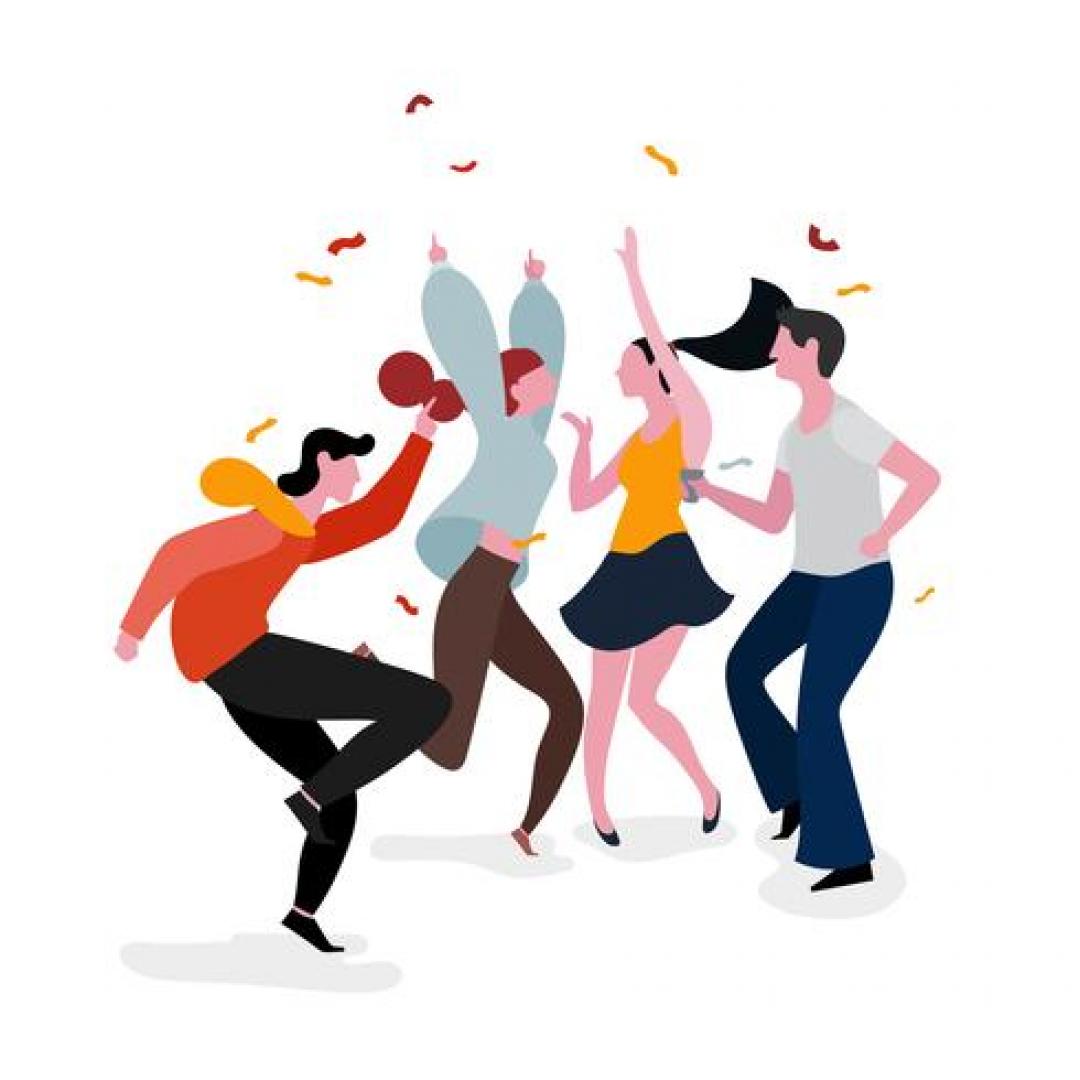